TPA-TCT measurements status
F9 Weekly, 06. 08. 2021
Bojan Hiti, F9, Jožef Stefan Institute (JSI)
Ljubljana TPA-TCT setup
Based on FYLA LFC 1500X fs laser (λ=1550 nm)
Readout electronics and DAQ based on standard Particulars TCT
F9 Weekly
6. 08. 2021
2
Sample and measurement
Sample: 
6 x 6 mm p-in-n pad diode, metalization opening 2 mm
Thickness 300 μm, Vfd=20 V, 10 kΩ·cm, unirradiated
Charge = time integral (25 ns) of TCT-pulse
Amplifier output calibrated with Am241 alpha source (5.4 MeV)
x
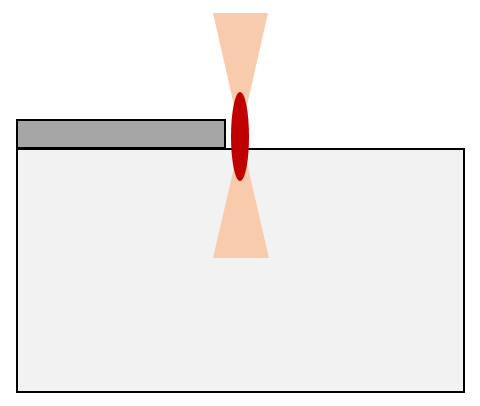 z
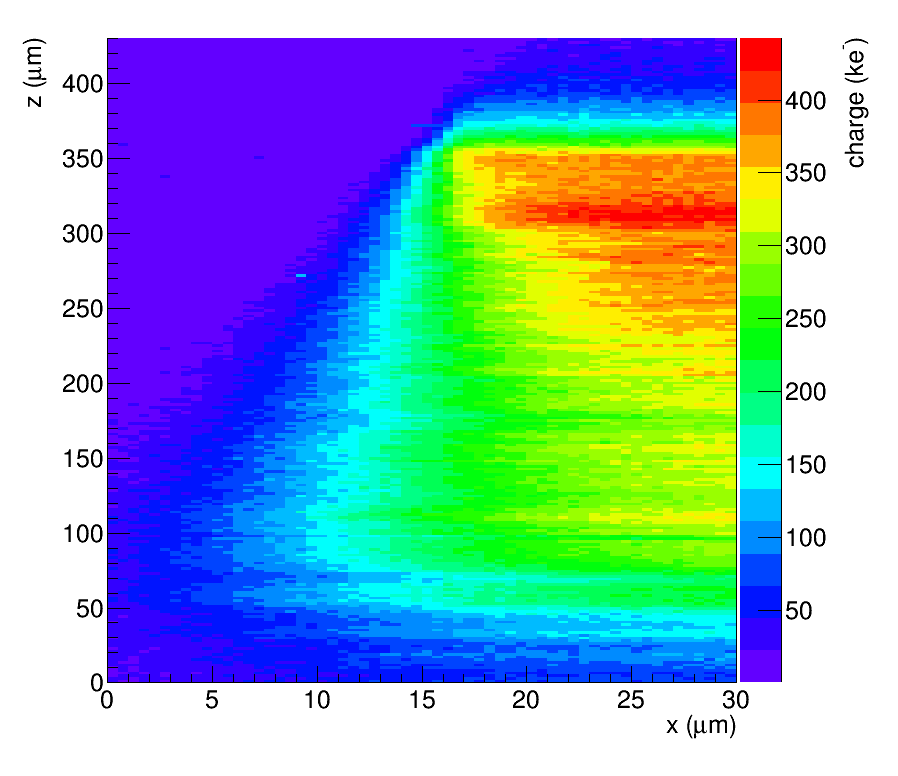 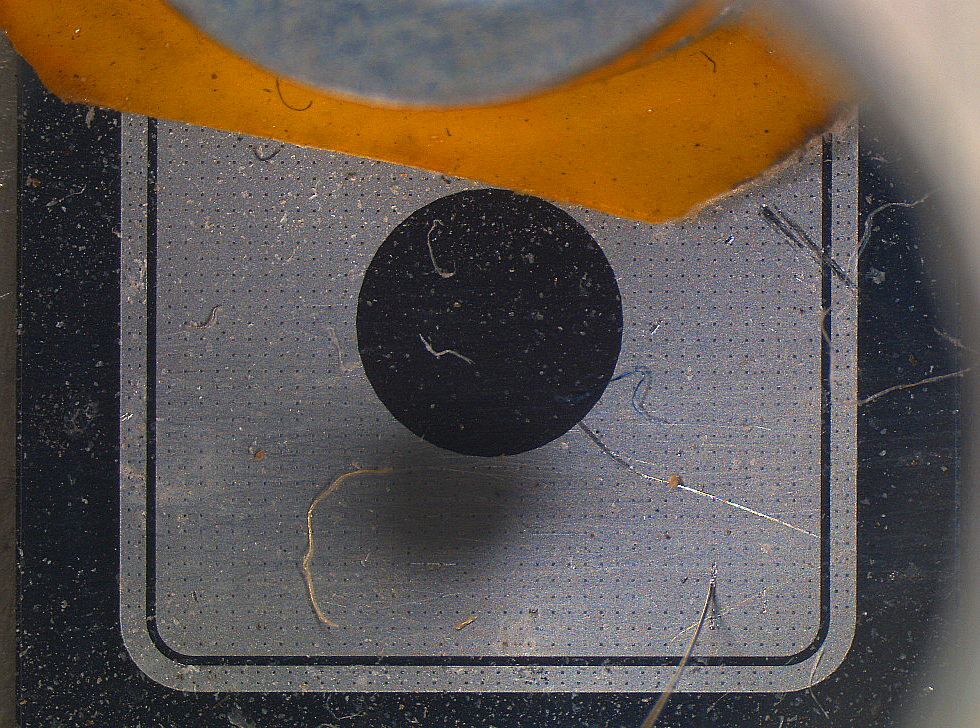 Beam
Direction of view
F9 Weekly
6. 08. 2021
3
Sample tilt
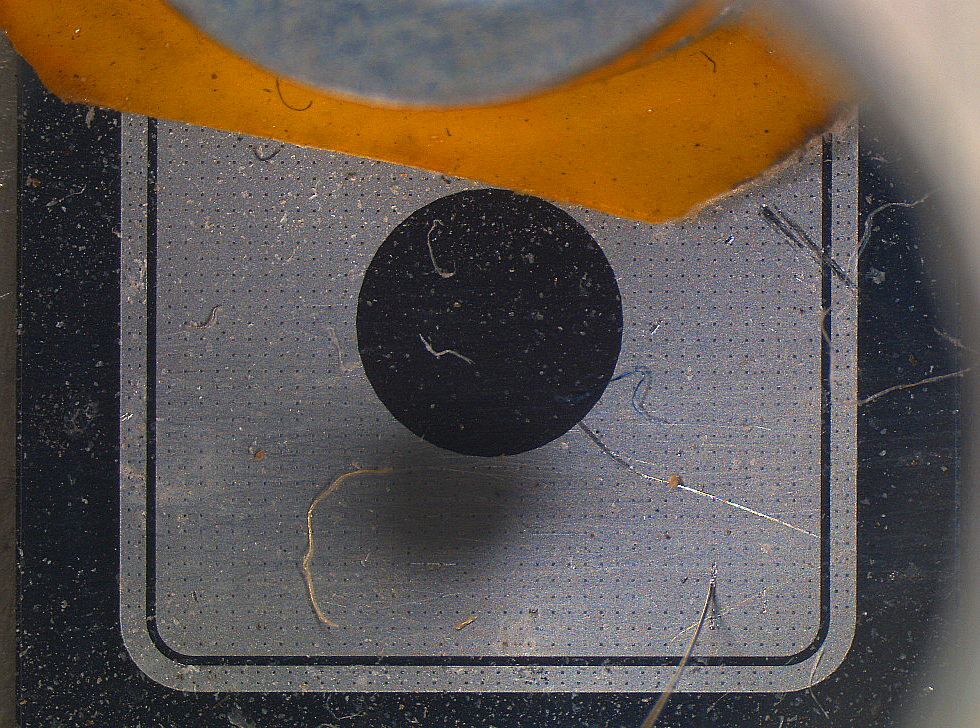 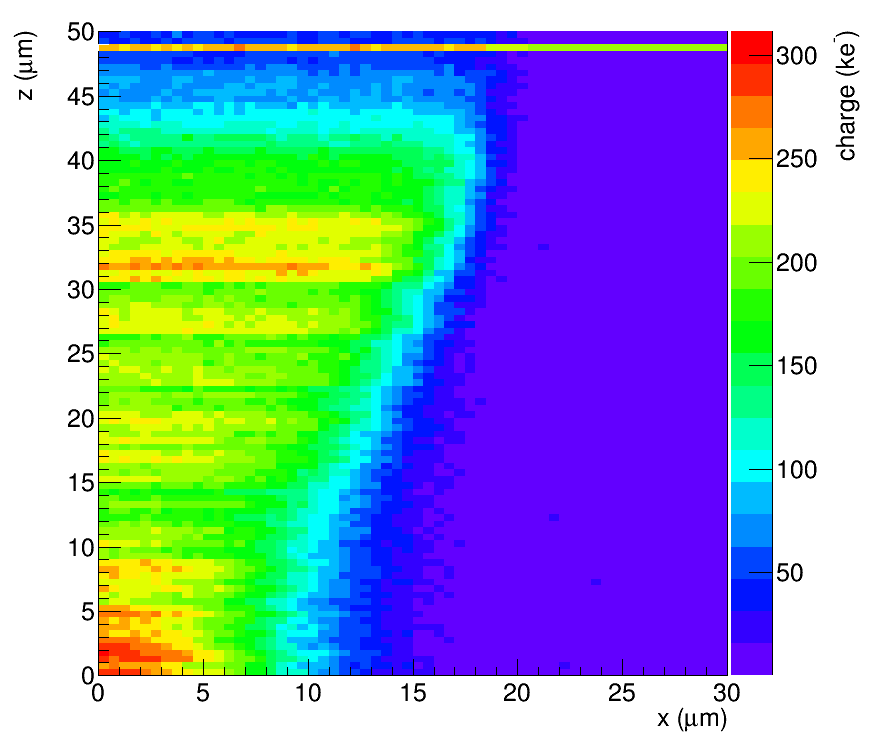 Sample is tilted by approx. 1°
Ordered a manual tilt stage to compensate
F9 Weekly
6. 08. 2021
4
Beam characterization
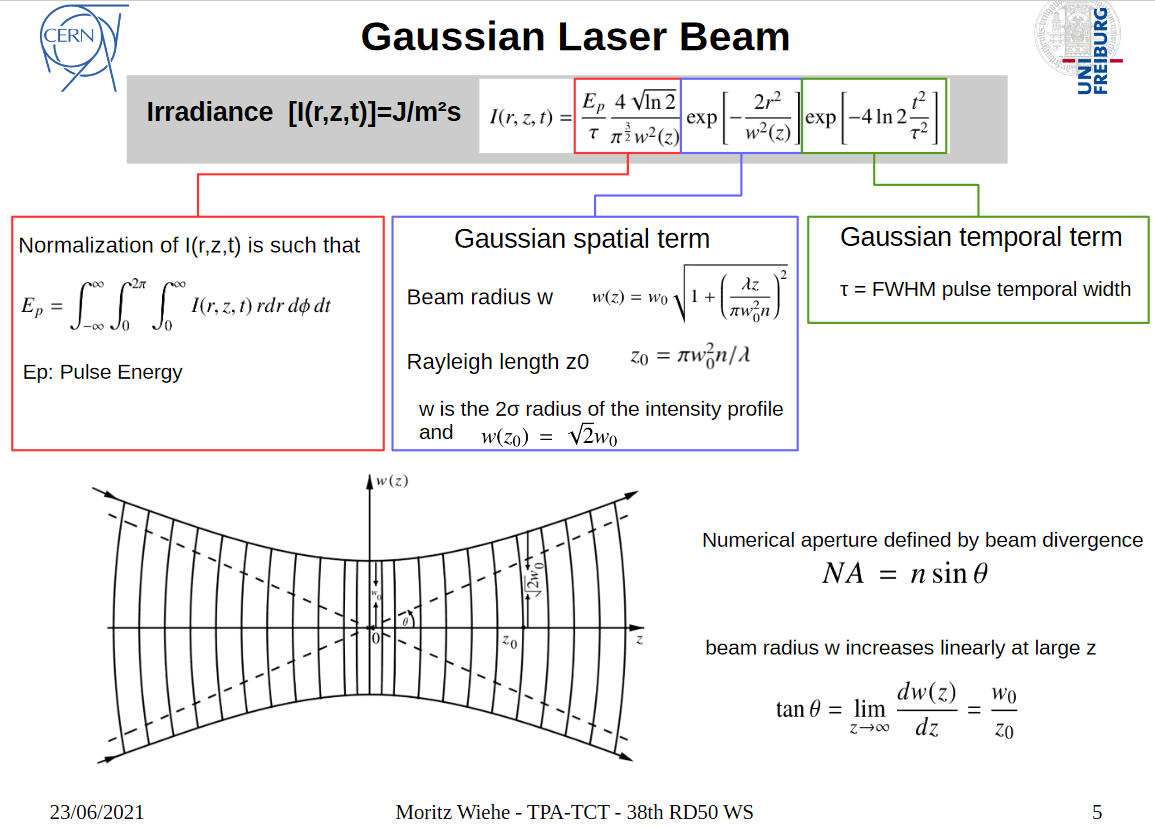 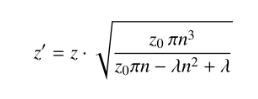 F9 Weekly
6. 08. 2021
5
Beam characterization
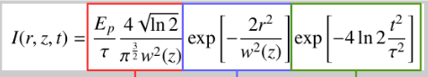 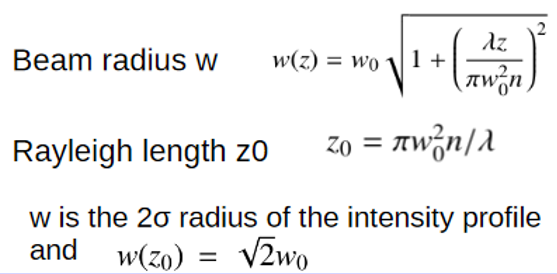 Fit Error function at different z
extract w(z)
extract w0
F9 Weekly
6. 08. 2021
6
Beam characterization
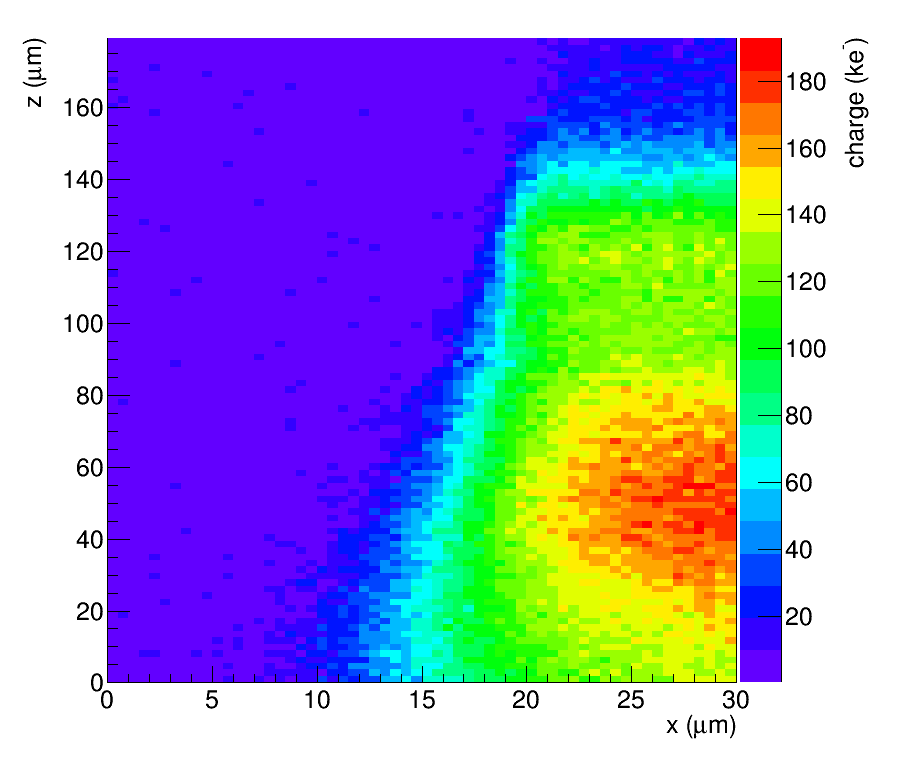 F9 Weekly
6. 08. 2021
7
Beam characterization
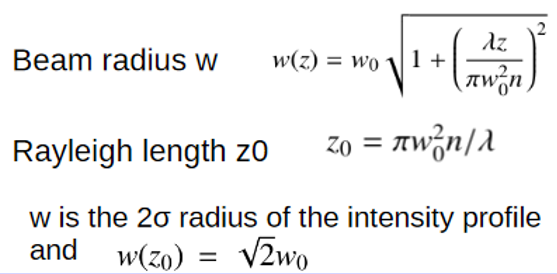 z0 = 18 um
signal size
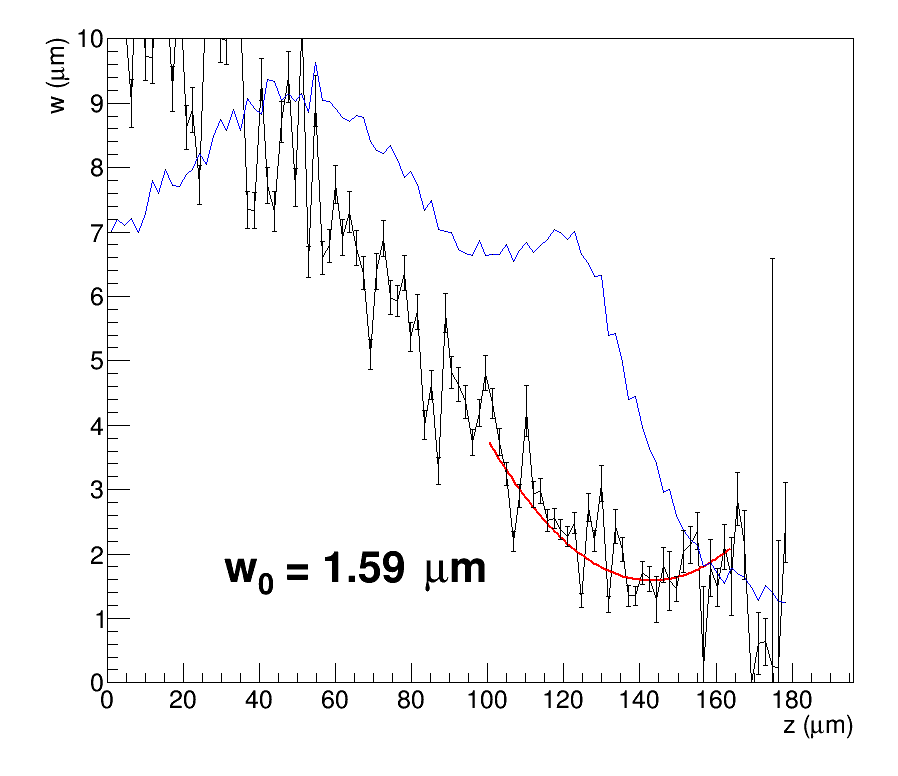 F9 Weekly
6. 08. 2021
8
Longitudinal spot size
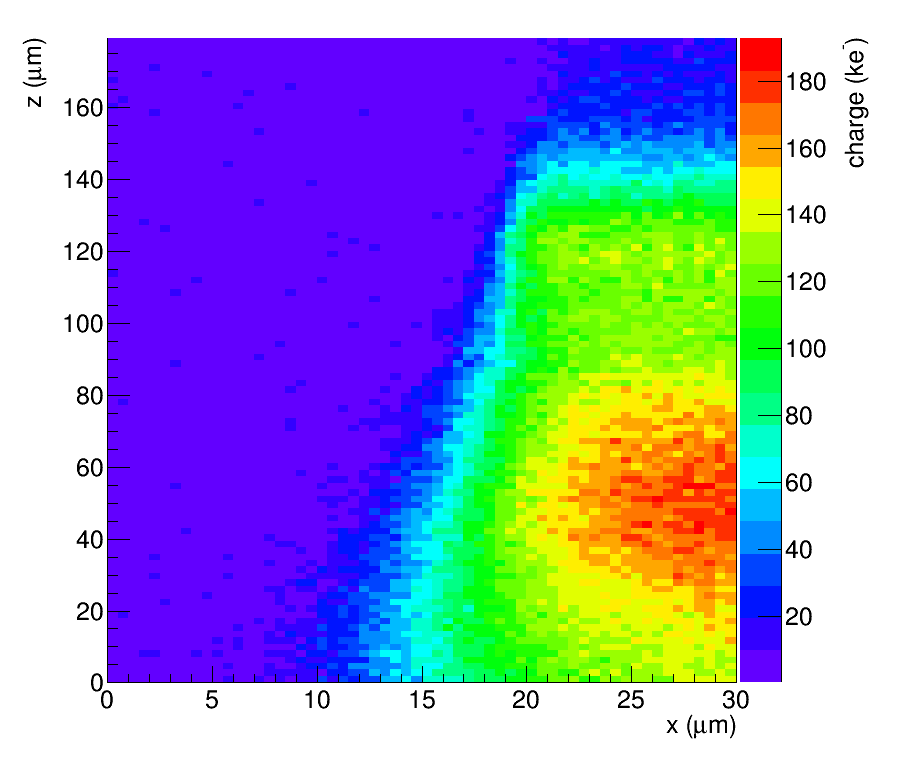 Errata z->x
F9 Weekly
6. 08. 2021
9
Longitudinal spot size
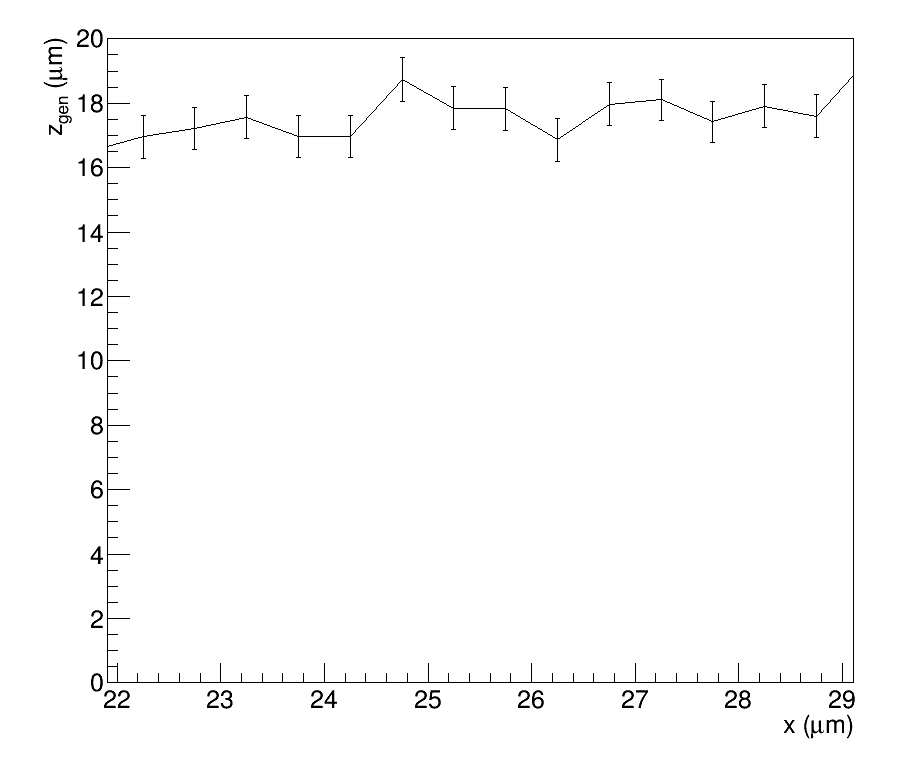 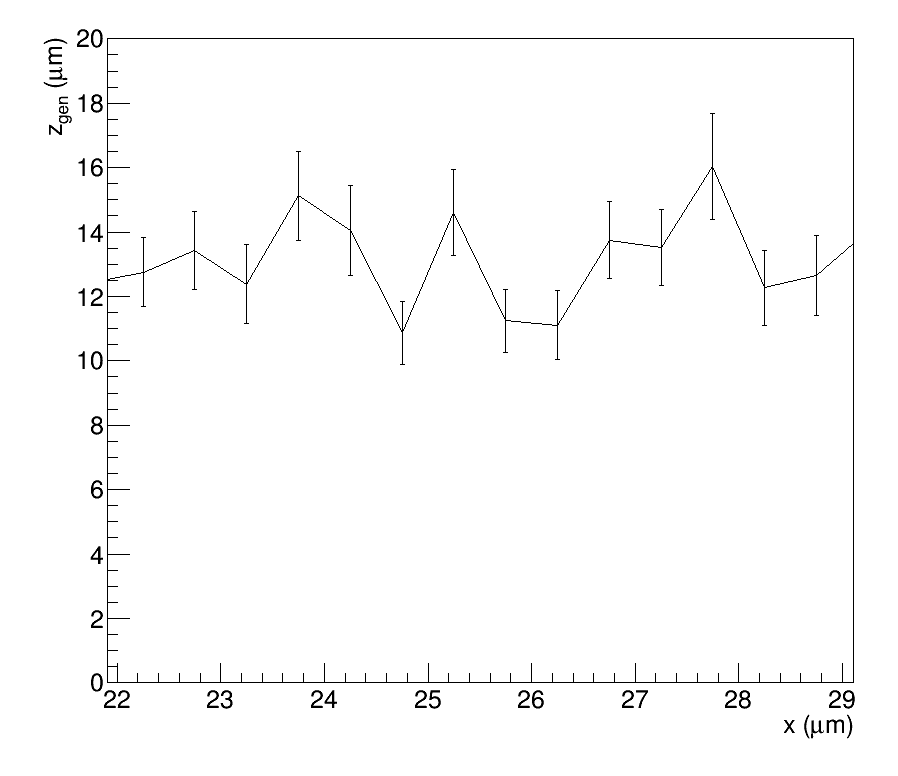 Reducing beam intensity (approx. factor 2 in charge)
Cigar half-length cca 15 um
F9 Weekly
6. 08. 2021
10
SEU potential
LGAD mortality studies require charge of the order of 30M e-h pairs
Can it be done with TPA?

Maximized laser signal
HPK LGAD 2.5e15 biased to 700 V  failed in DESY test beam 
No defects observed with TPA

There is still potential to increase pulse energy, but setup overhaul
Reduce losses on optical bench
Pin = 100 mW, Pout = 15 mW
F9 Weekly
6. 08. 2021
11
Edge TPA-TCT
Try Edge-TCT configuration using strip detector (CHESS 2)
So far no signals yet observed
F9 Weekly
6. 08. 2021
12
BACKUP
F9 Weekly
6. 08. 2021
13
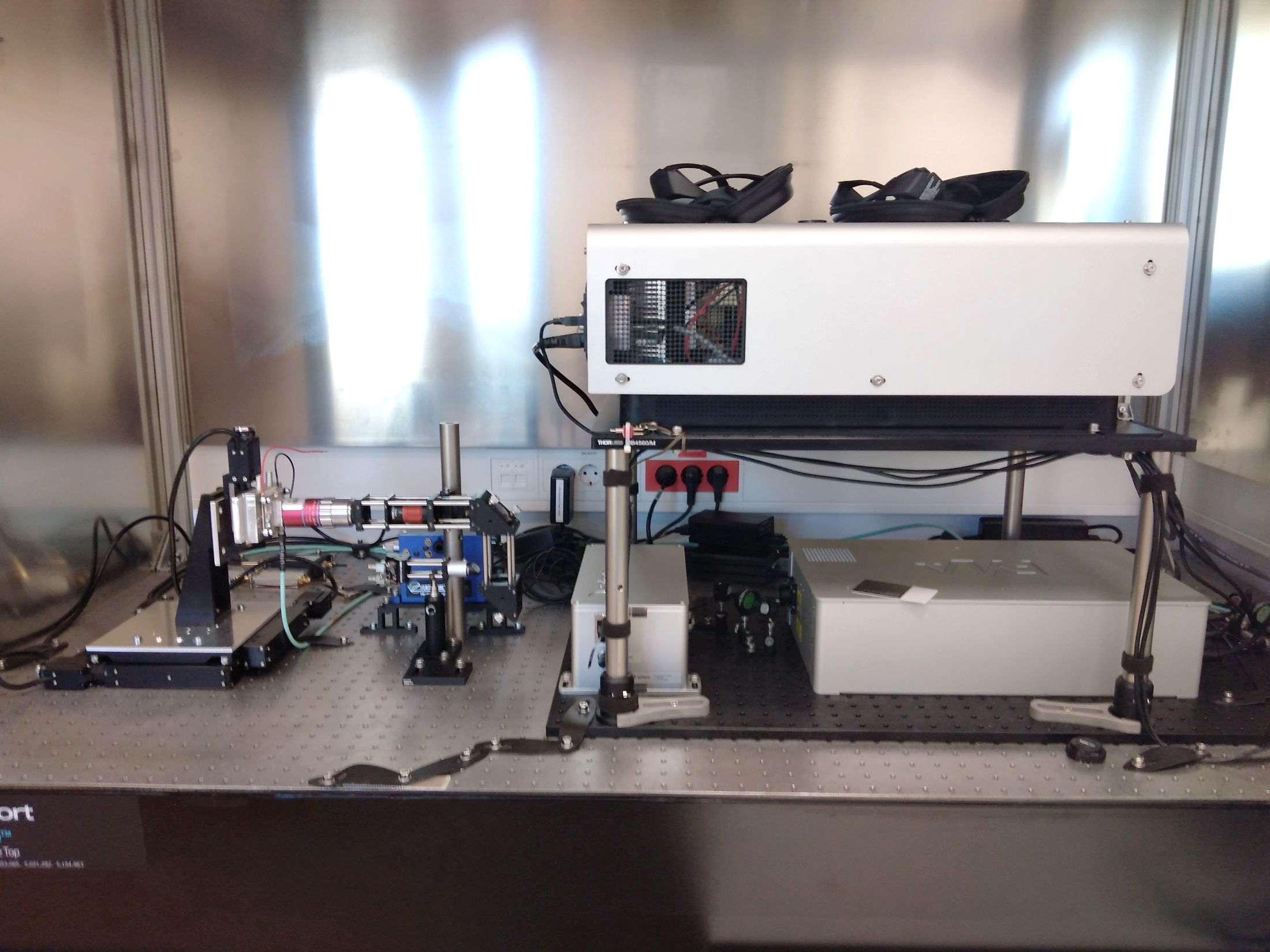 FYLA Laser Unit
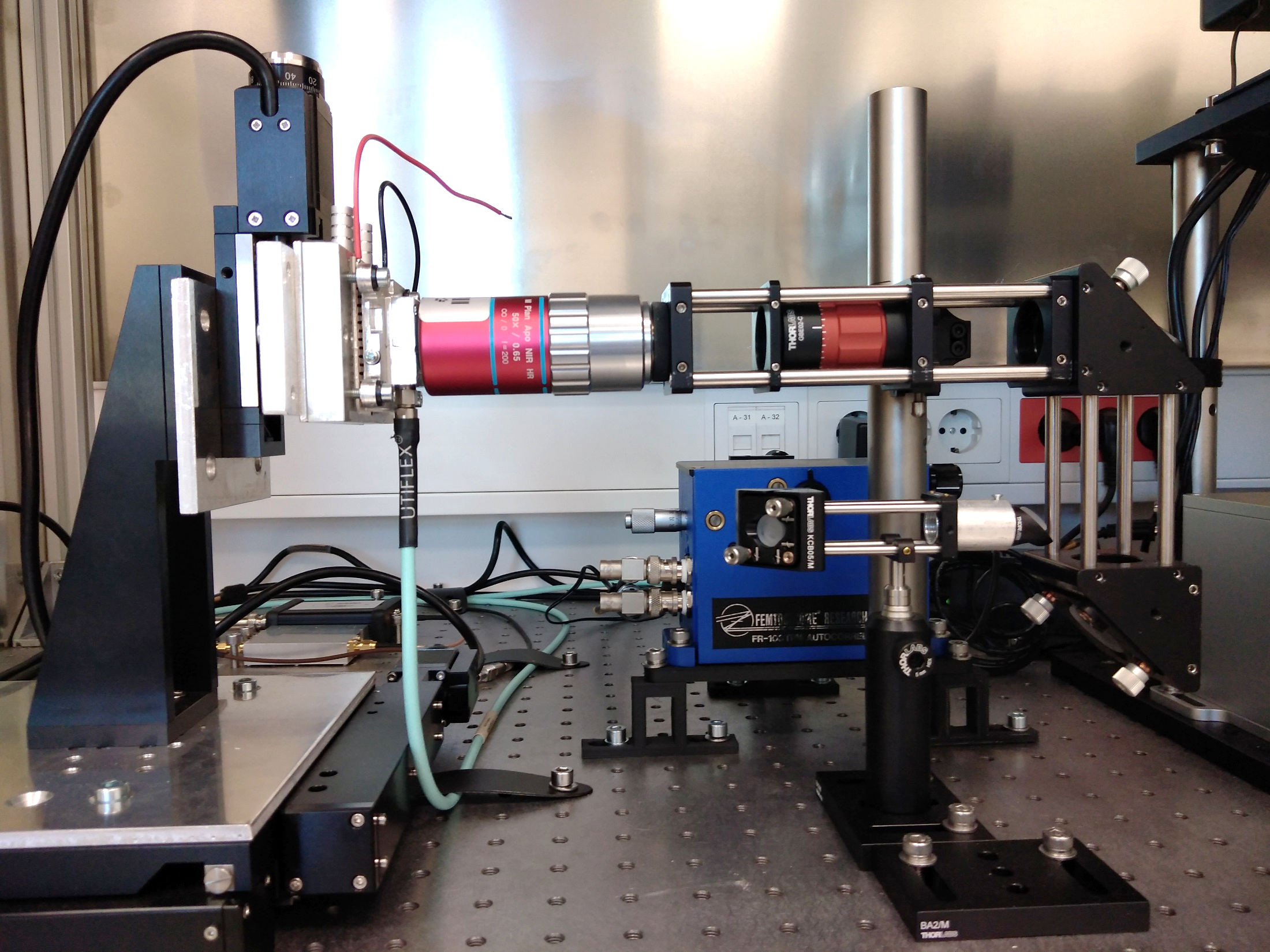 Optional cooling
Pulse management module
(trigger & pulse energy)
Pulse compressor
Particulars 
readout system
Slide-in autocorrelator
XYZ sample placement
Objective NA=0.65,
Working distance 10 mm
Sample housing
F9 Weekly
6. 08. 2021
14
TPA laser pulse: Time domain
Measurement of laser pulse duration with an autocorrelator
Pulse width (FWHM)
0.196 ms x 1600 fs/ms = 310 fs
Autocorrelator output
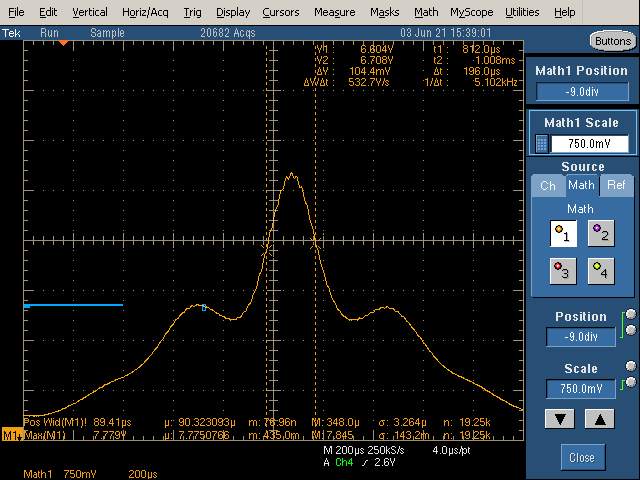 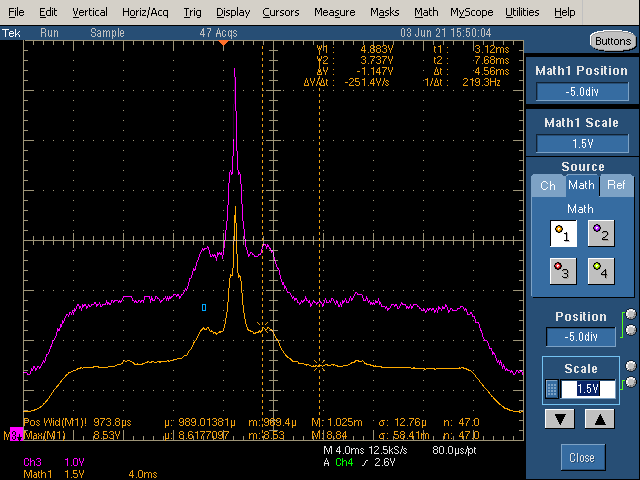 Pulse duration ≈ 300 fs
F9 Weekly
6. 08. 2021
15